Общество с ограниченной ответственностью
«Энергомонтажсервис-2» 
(ООО «ЭМС-2»)
Энергетическая модульная система типа«ЭМС-А»
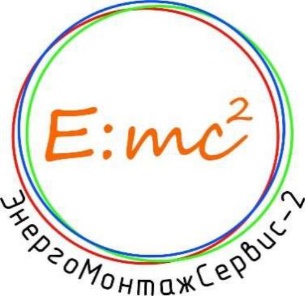 +7 (495) 318-87-77
ЭМС-А.РФ
Энергетическая модульная система типа«ЭМС-А»
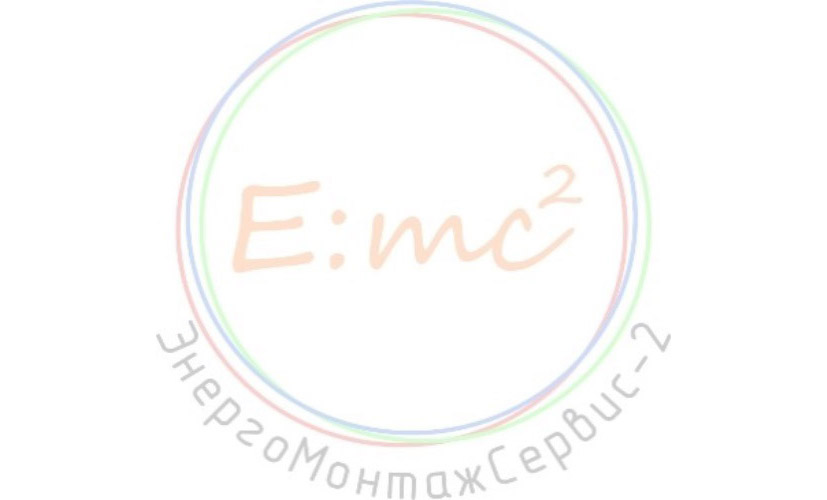 Энергетическая модульная система (автономная) (далее по тексту - «ЭМС-А», изделие, устройство), предназначена для питания электроэнергией различных потребителей.
Спектр исполнительных модулей (подключаемого оборудования) очень широкий, например: система светового ограждения высотных и протяженных объектов, модуль IP-видеонаблюдения, метеостанция, приемо-передающие устройства, система освещения автомобильных дорог, система контроля движения и др. 
Энергетическая модульная система (автономная) «ЭМС-А» может быть применена в энергетике, сельском хозяйстве, промышленности и других отраслях.
2
ЭМС-А.РФ
Энергетическая модульная система типа«ЭМС-А»
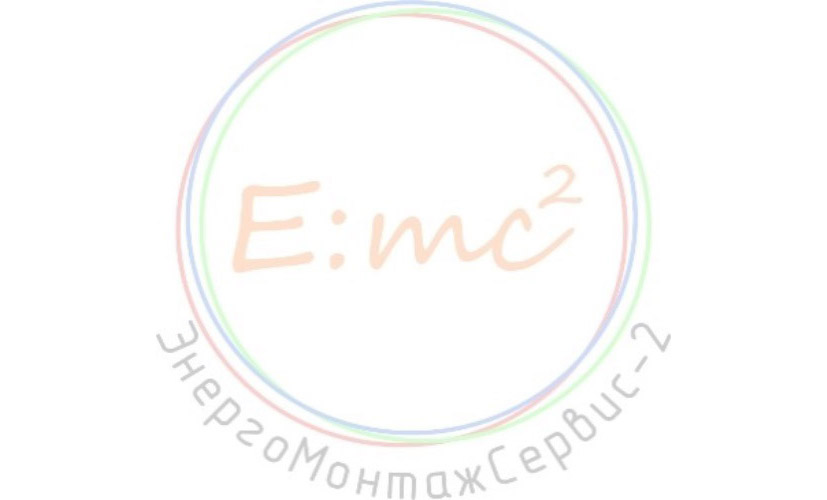 ЭМС-А состоит из:
1. Единого модуля (солнечная панель и блок управления с АКБ);
2. Сдвоенного заградительного огня;
3. Комплекта монтажных и установочных изделий.
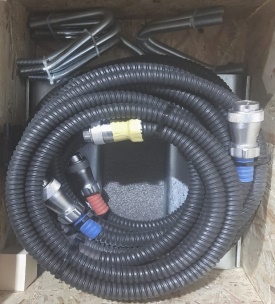 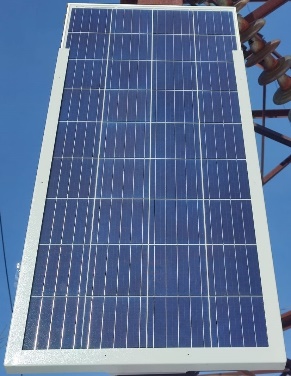 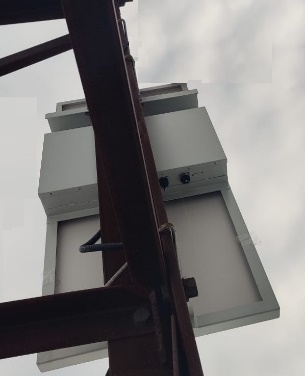 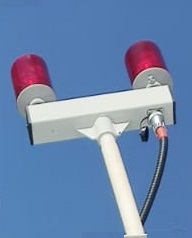 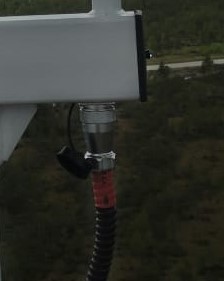 3
ЭМС-А.РФ
Энергетическая модульная система типа«ЭМС-А»
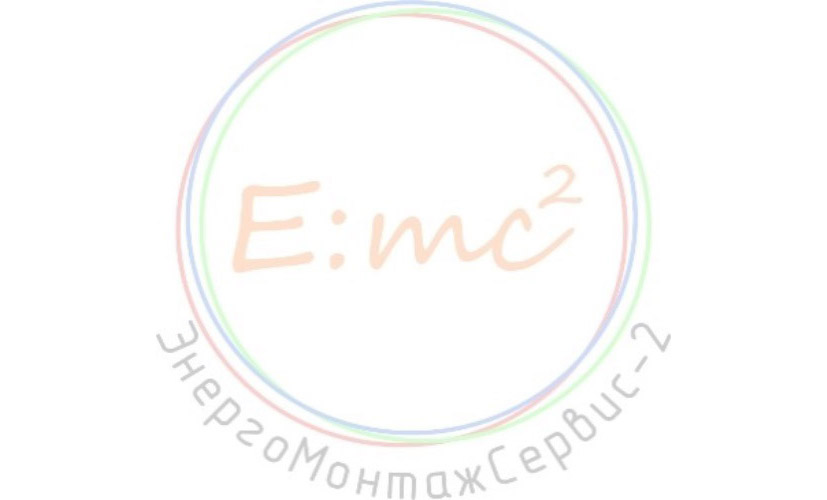 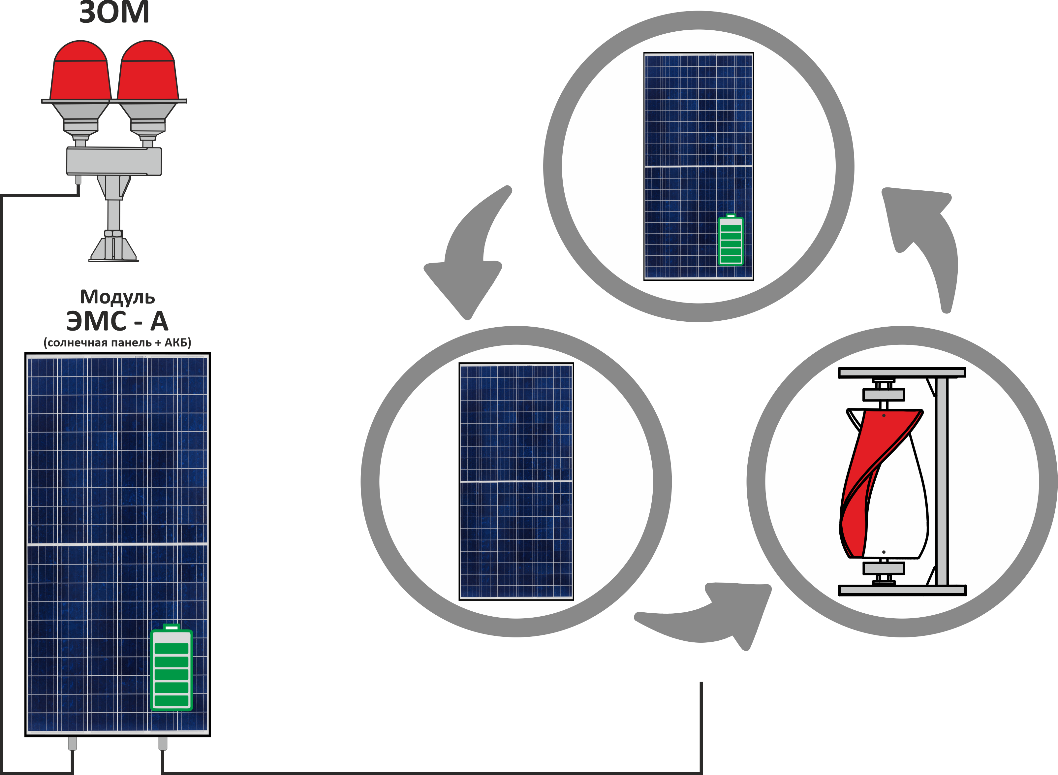 Возможности модульной системы 

позволяют масштабировать элементы системы, добавляя необходимые компоненты и функционал: 

Дополнительные модули ЭМС-А;
Солнечные панели;
Ветрогенератор;
Внешнее подключение заряда.
4
ЭМС-А.РФ
Энергетическая модульная система типа«ЭМС-А»
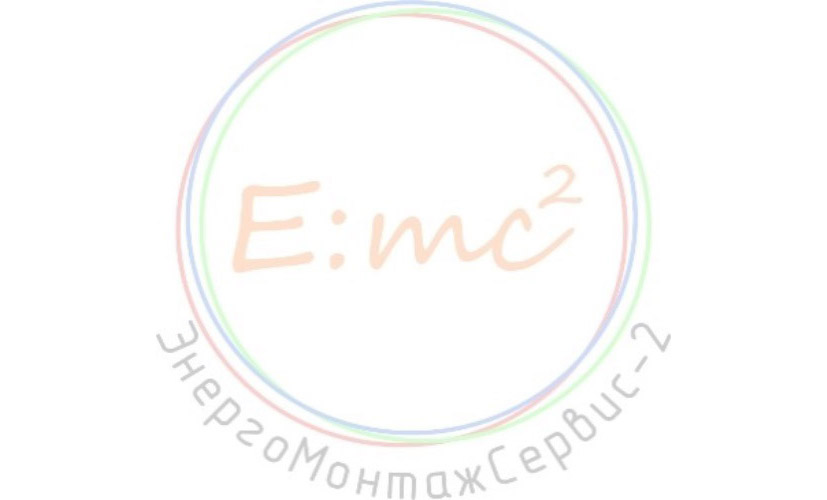 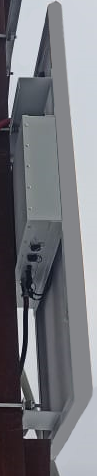 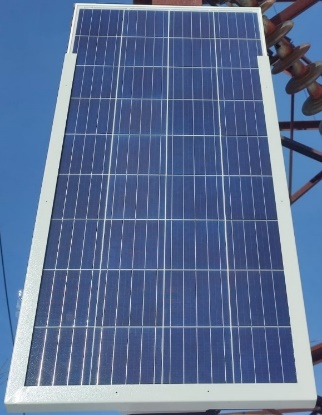 ЕДИНЫЙ МОДУЛЬ
                                                      Состав модуля:
1. Термоблок с АКБ и контроллером для управления работой системы.
2. Солнечная панель (моно/поли-кристаллическая, с защитным закаленным  стеклом) в стальной раме. 
	2.1. Размер: 1500х700х40 мм;
	2.2. Мощность панели: не менее 170 (200) Вт.
3. Аккумуляторная батарея (напряжением 12В, тип и емкость определяются под конкретное решение и комплектацию):
	3.1. Литий-титанатная (LTО) батарея емкостью 40Ач – 1 (2) шт., 
                     количество циклов (заряд-разряд) – не менее 15 000; 
                     температурный режим – от -40 до +60 градусов.
	3.2. Свинцово-кислотная, герметизированная, емкостью до 54 Ач;
4. Рама модуля: стальная, усиленная, окрашенная.
5. Вес:  от 42 до 48 кг (зависит от комплектации).
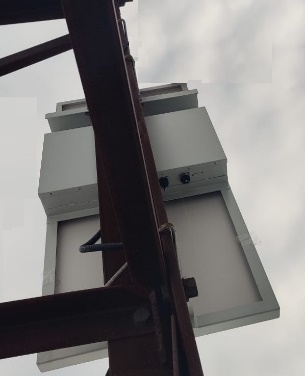 5
ЭМС-А.РФ
Энергетическая модульная система типа«ЭМС-А»
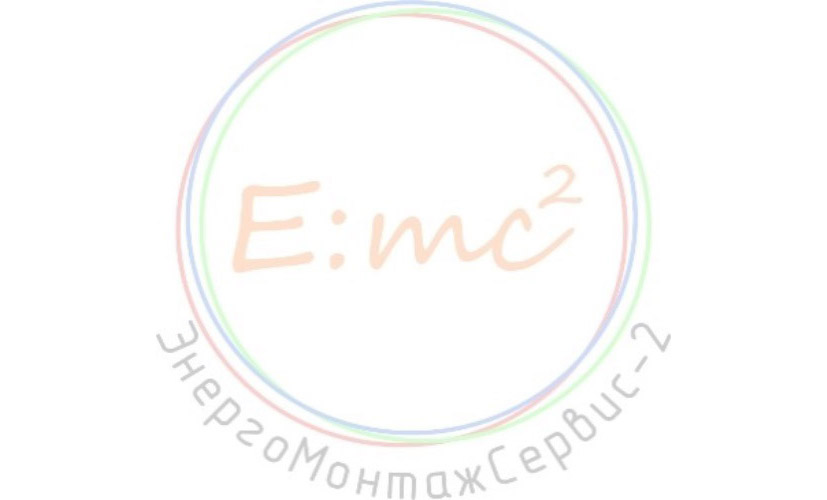 ЗАГРАДИТЕЛЬНЫЕ ОГНИ

1. Красного свечения, силой света не менее 10 кд;
2. Потребляемая мощность лампы – не более 4 Вт.;
3. Стойка кронштейна изготовлена из диэлектрического материала для защиты ламп от воздействия электрических разрядов;
4. Климатическое исполнение: УХЛ1, ГОСТ 15150;
5. Степень защиты: IP65, ГОСТ 14254;
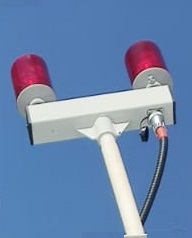 6
ЭМС-А.РФ
Энергетическая модульная система типа«ЭМС-А»
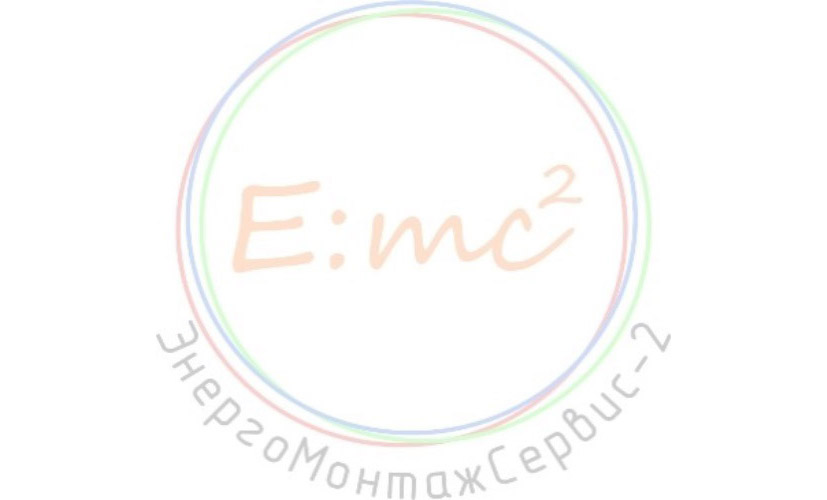 КОМПЛЕКТ МОНТАЖНЫХ И УСТАНОВОЧНЫХ ИЗДЕЛИЙ
1. Крепеж: комплект для установки и подключения модулей и кронштейна с заградительными огнями;
2. Комплект установочного крепежа разрабатывается отдельно для конкретного типа опоры;
3. Соединительный силовой кабель, для подключения элементов системы;
4. Металлорукав: в ПВХ изоляции, для защиты соединительных кабелей;
5. Разъемы: металлические, герметизированные, для корректного монтажа и защиты соединений.
6. Стяжки: металлические в ПВХ изоляции, для крепления соединительных  кабелей к опорам.
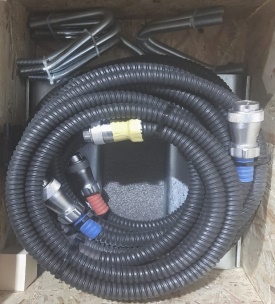 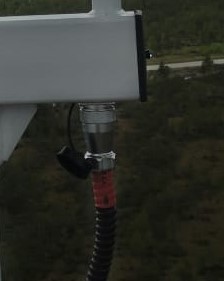 7
ЭМС-А.РФ
Энергетическая модульная система типа«ЭМС-А»
Наименование и тип изделия, краткое описание
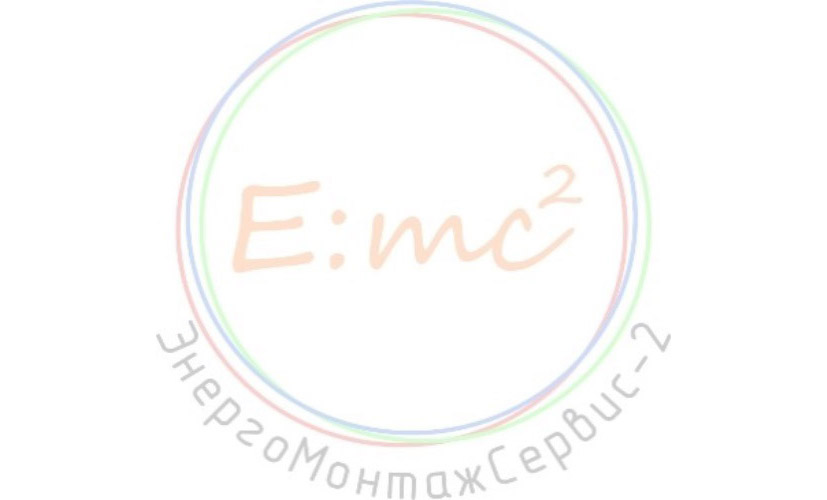 Условное обозначение:
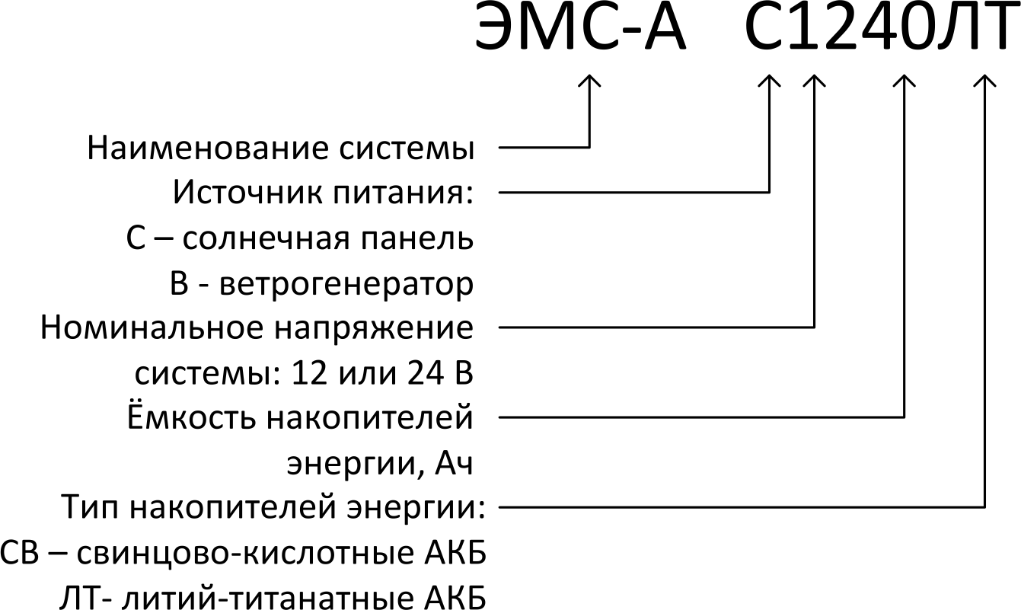 8
ЭМС-А.РФ
Энергетическая модульная система типа«ЭМС-А»
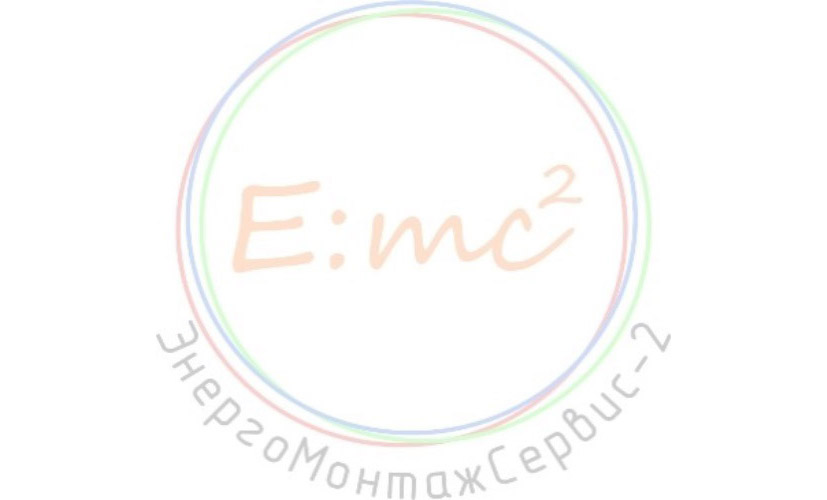 Технические условия
ЭМС-А
Сертификат соответствия 
ГОСТ Р
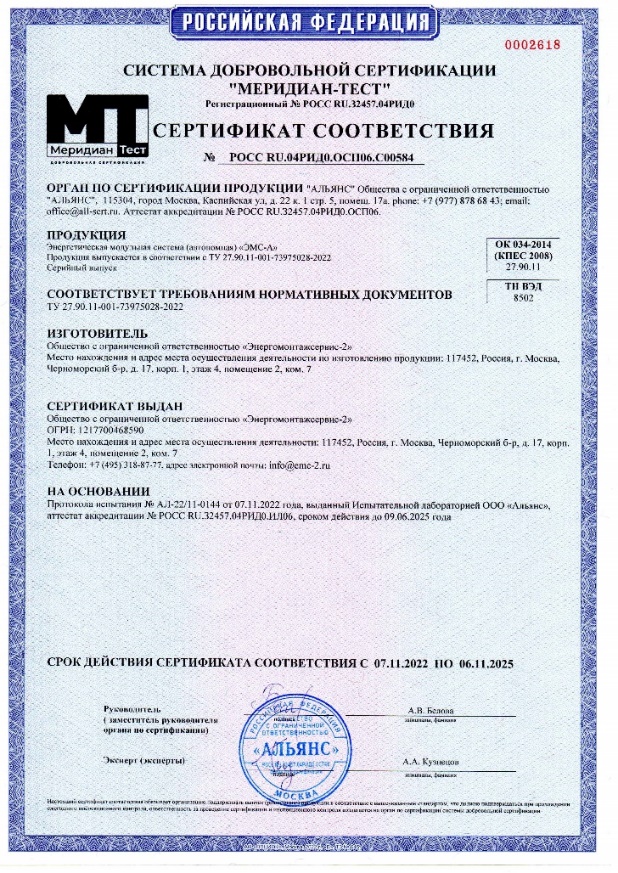 9
ЭМС-А.РФ
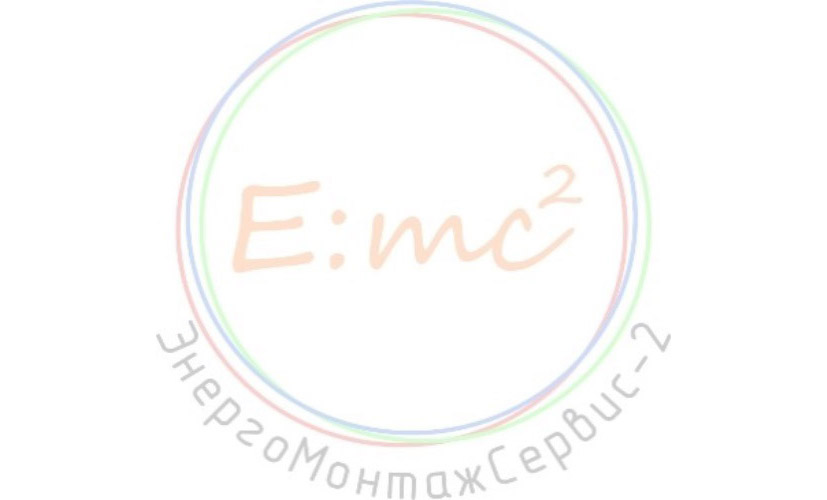 ООО «Энергомонтажсервис-2» (ООО «ЭМС-2»)117452, г. Москва, Черноморский б-р, дом 17, корпус 1, этаж. 4, помещение 2, ком. 7.График работы:  c 9:00 до 18:00 пн.-пт.Телефон/Факс: +7 (495) 318-87-77
E-mail: info@emc-2.ruwww.emс-2.ru
ЭМС-А.РФ